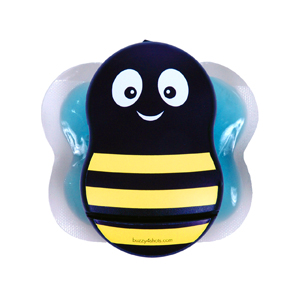 EFFECT OF BUZZY®  APPLICATION ON PAIN AND INJECTION SATISFACTION IN ADULT PATIENTS WHO RECEIVED INTRAMUSCULAR  INJECTION
MSc RN Melek ŞAHİN		Prof. Dr. İsmet EŞER
75th Year Milas State Hospital  	Ege University Nursing Faculty
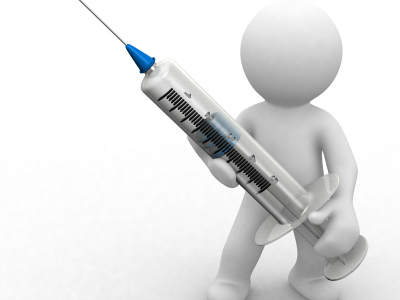 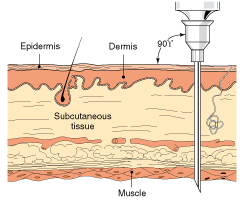 Within the category of parenteral medications are intramuscular (IM) injections (WHO, 1999).
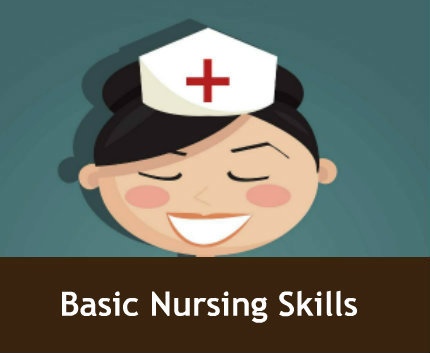 The administration of intramuscular (IM) injection is a basic nursing skill and is a common nursing procedure in the clinical setting.
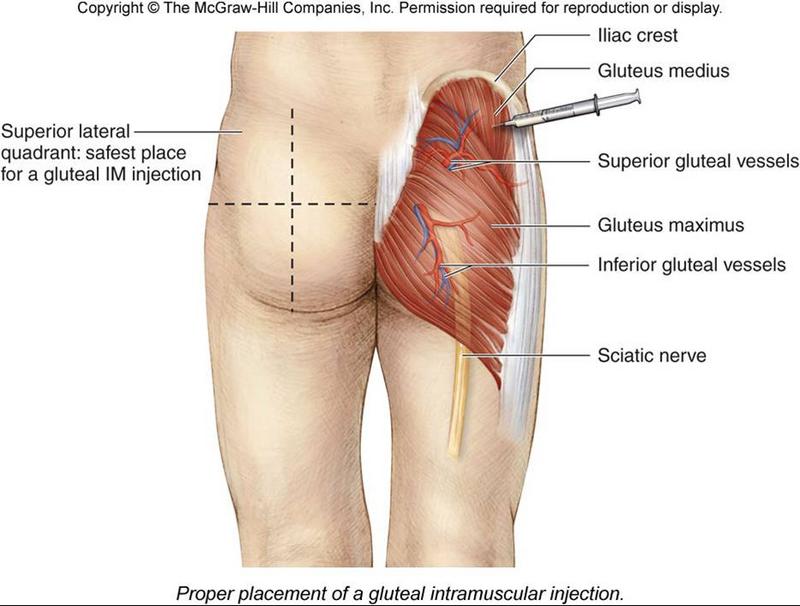 Tuğrul E., Khorshid L., Effect On Pain İntensity of Injection Sites and Speed of Injection Associated with Intramuscular Penicillin, International Journal of Nursing Practice 2014; 20: 468–474.
IM injections usually cause some degree of pain at the injection site.
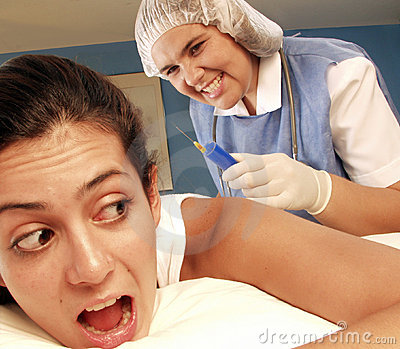 Kara D., Güneş Ü. Y., The effect on pain of three different methods of intramuscular injection: A randomized controlled trial, International Journal of Nursing Practice 2014.
Patients are often afraid of receiving injections
 because they perceive that it will be painful.
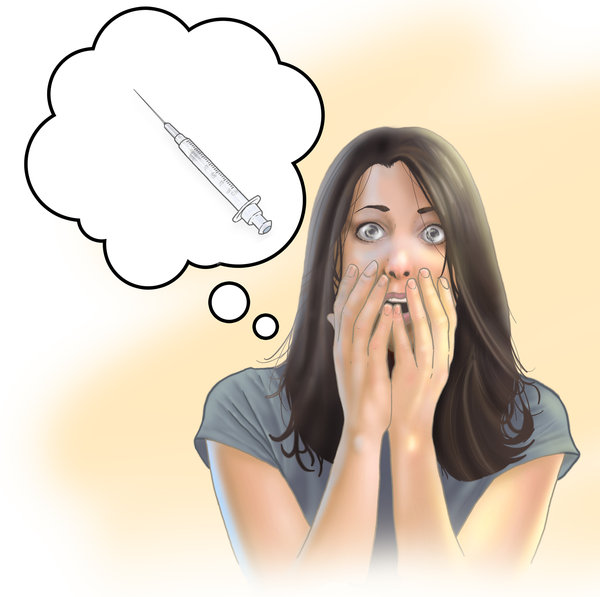 Kanika K.H.R., Shobha P., Effect of massage on pain perception after administration of Intramuscular Injection among adult patients. Nursing and Midwifery Research Journal, Vol-7, No. 3, July 2011
Workman B. Safe injection technique. Nursing Standard 1999; 13: 47–53.
Injection pain is related to the penetration of the skin by the needle and to the mechanical and chemical effects of the drug during and after its injection.*
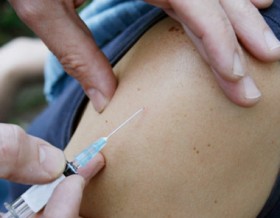 *Kanika K.H.R., Shobha P., Effect of massage on pain perception after administration of Intramuscular Injection among adult patients. Nursing and Midwifery Research Journal, Vol-7, No. 3, July 2011
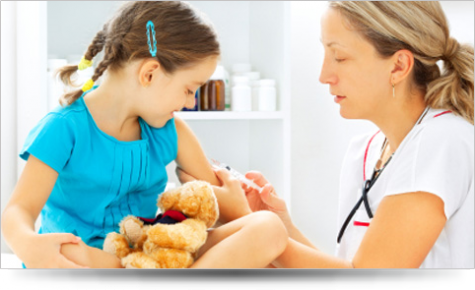 Unnecessary pain can damage the nurse- patient relationship, whereas knowledge of alternative techniques can improve patient care and satisfaction.
Hasanpour M, Tootoonchi M, Aein F, Yadegarfar G., (2006). The Effects Of Two Nonpharmacologic Pain Management Methods For Intramuscular Injection Pain In Children. Acute Pain, 8: 7–12.
Over the years, clinicians have tried to explore various methods to reduce pain, including the pain of injections.
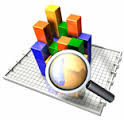 Kara D., Güneş Ü. Y., The effect on pain of three different methods of intramuscular injection: A randomized controlled trial, International Journal of Nursing Practice 2014.
In the literature, there are a number of studies that investigate the reduction of pain in IM injections. (sunumda görünmeyecek)
These studies have examined the effect of different factors and interventions, such as 
cold, 
manual pressure, 
acupressure, 
needle temperature, 
two-needle technique, 
injection speed, 
patient positioning and 
the Z-track technique.
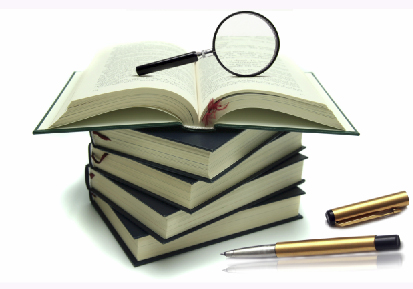 Kara D., Güneş Ü. Y., The effect on pain of three different methods of intramuscular injection: A randomized controlled trial, International Journal of Nursing Practice 2014.
Hasanpour M, Tootoonchi M, Aein F, Yadegarfar G., (2006). The Effects Of Two Nonpharmacologic Pain Management Methods For Intramuscular Injection Pain In Children. Acute Pain, 8: 7–12.
Ağaç E., Güneş Y.P. (2010). Effect On Pain Of Changing The Needle Prior To Administering Medicine Intramuscularly: A Randomized Controlled Trial. Advanced Nursing, 67(3), 563–568
Another method “ Buzzy device” with cold pack and vibration is used for time reduction of IM injection. (sunumda görünmeyecek)
In the literature there are few studies related to the usage of Buzzy device for reducing the pain of IM injection and there isn’t any study for the adult about it yet.
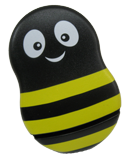 How is the buzzy’s mechanizm?
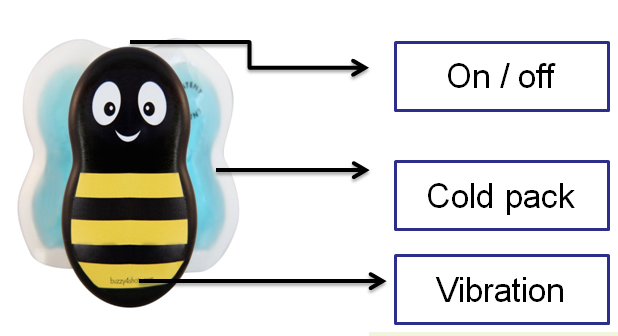 There is a cold pack on the part of the device where it contacts the skin. It works with batteries and conducts cold application and vibration on the area. 
The on/ off button at the top , cold pack at the back and the vibration is below of device.
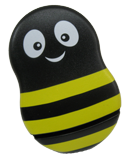 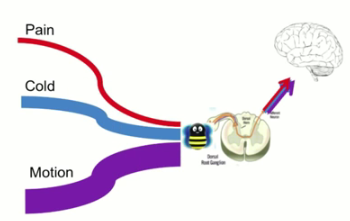 Buzzy device (cold and vibration) is one of the non- pharmacologic methods used and acts through local skin desensitisation according to gate- control theory.
Russell K., Nicholson R., Naidu R., Reducing the pain of intramuscular benzathine penicillin injections in the rheumatic fever population of Counties Manukau District Health Board, Journal of Paediatrics and Child Health 50 (2014) 112–117
Hasanpour M, Tootoonchi M, Aein F, Yadegarfar G., (2006). The Effects Of Two Nonpharmacologic Pain Management Methods For Intramuscular Injection Pain In Children. Acute Pain, 8: 7–12.
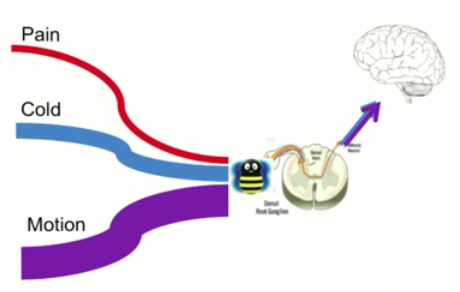 Buzzy which combination of cold and high frequency vibration is between brain and pain, and the pain  is blocked out.
https://www.youtube.com/watch?v=r3NSpi1Ilqc
Kozier B., Erb G. (2008) Fundamentals of Nursing: Concepts, Process, and Practice, 8th edn. Prentice Hall Health, Upper Saddle River, NJ.
Özveren H. (2011). Ağrı Kontrolünde Farmakolojik Olmayan Yöntemler. Hacettepe Üniversitesi Sağlık Bilimleri Fakültesi Hemşirelik Dergisi,83-92
Potter P.A., Perry A.G. (2005). Fundamentals Of Nursing. Mosby. St. Louis, 6th Edition. 000
OBJECTIVE
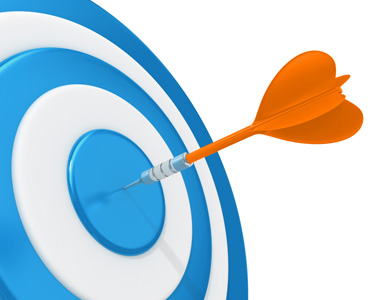 This research was carried out as a single-blind, randomized, controlled  study in order to investigate the effect of Buzzy application on pain and injection satisfaction before and during injection.
TIME AND PLACE OF RESEARCH
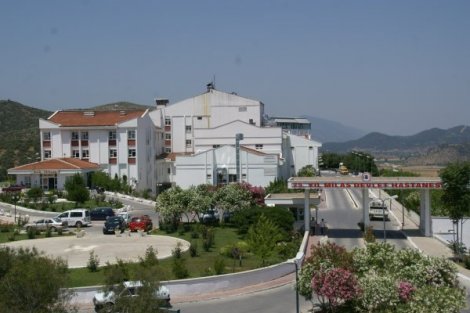 This research was carried out in Physical Therapy Service of 75th Year Milas State Hospital in Turkey  between 
12 November 2012 and 
11 January 2013.
16
Patients were chosen;
17
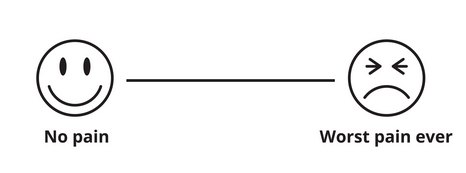 RANDOMİZATİON
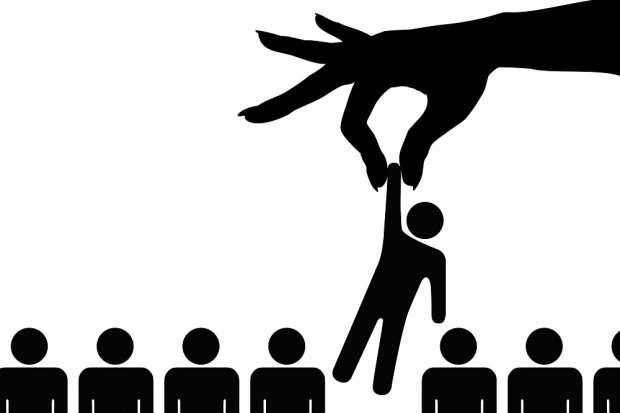 20
The patients randomized according to age and sex by drawing lots.
21
RESEARCH SAMPLE;
A total of 65 patients (application group=33, control group=32) for whom IM diclofenac sodium injection was ordered and who met the selection criteria comprised the sample of research.
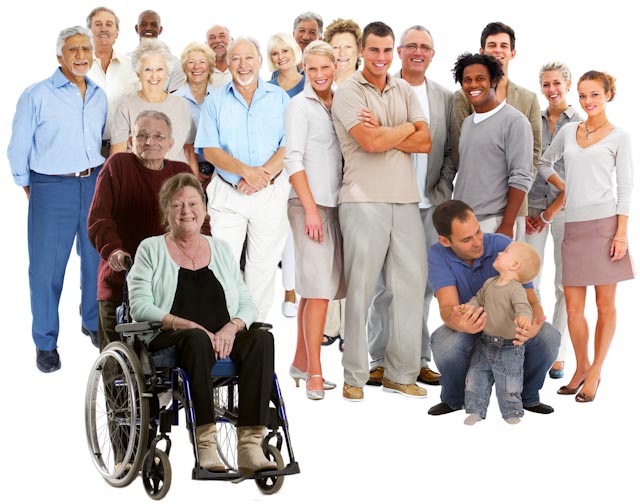 22
Data collection instruments
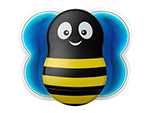 23
Patient Information Form
Visual Analog Scale (VAS)
PAİN
INJECTION SATISFACTION
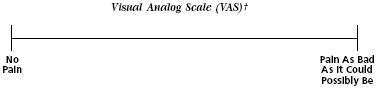 Data Collection Procedure
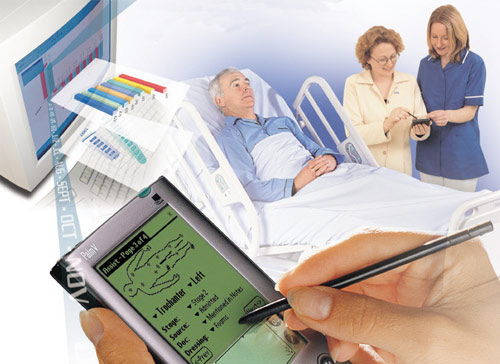 Patients who met the selection criteria comprised the sample of research.
Randomızatıon
Applıcatıon Group
Control Group
All participants received an explanation of the study before participating and gave informed written consent before voluntary participation.
The device is placed on injection area and 30 second later, it is placed above 3 centimeters of the application area.
Standard injection was applied to control group.
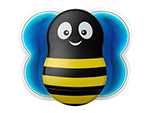 After application of injection pain and injection satisfaction scores were evaluated  according to visual analog scale (VAS).
27
Application of buzzy device on a patient
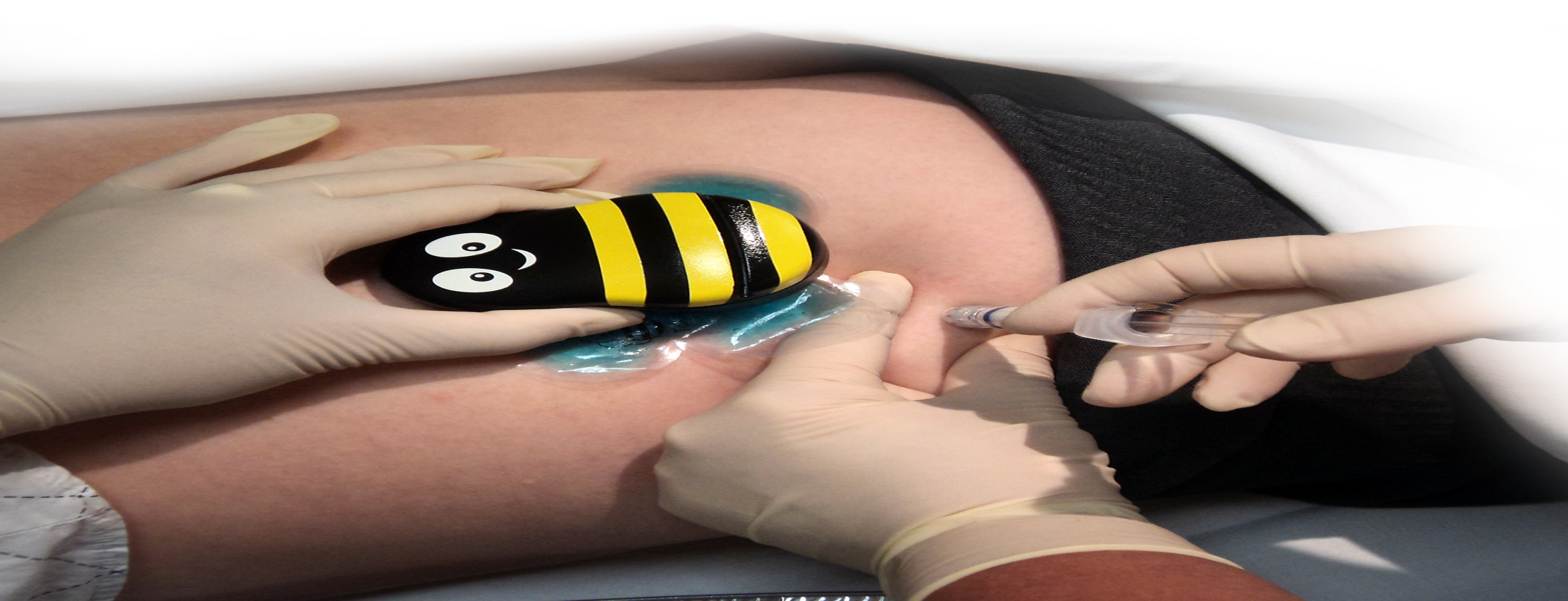 K. Russell, R. Nicholson, L. Legge, E. Leauanae, A. Olsen, S. Marsh. R. Naidu. (2011).  Reducing the pain of Bicillin injections in the Rheumatic Fever population of CMDHB. Counties Manukau District Health Board: Paediatric Pharmacy.
Intramuscular injections were applied to ventrogluteal site.
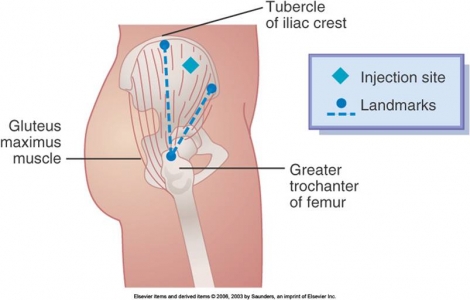 DATA ANALYSIS
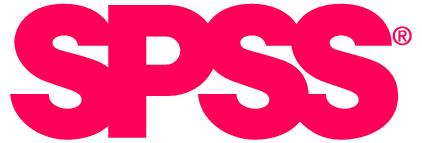 ETHİCAL APPROVAL
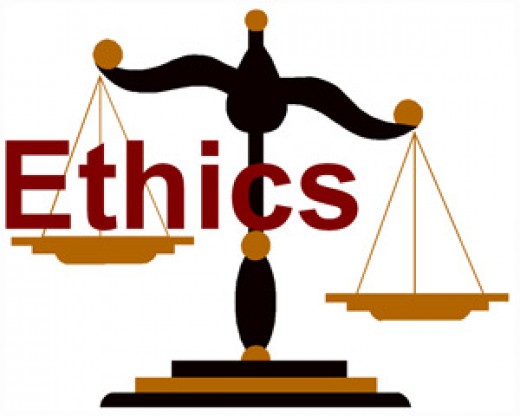 RESULTS
60 patients were recruited to the study, with ages ranging from 25 to 85 years, mean age 52.17 years (SD=1.65).
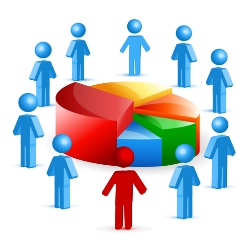 PAİN SCORE
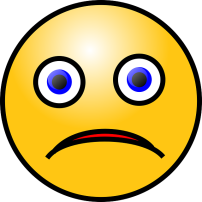 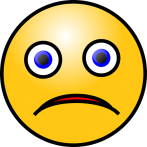 There was a significant lower  pain intensity score application group than control group (M-U= 83) (p= 0.000).
INJECTION SATISFACTION SCORE
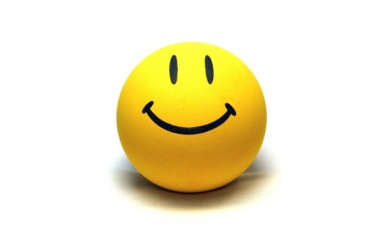 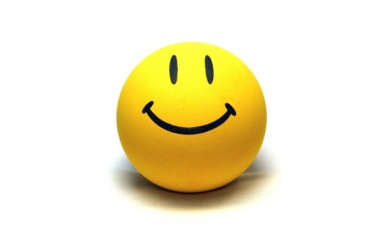 There was a significant higher  injection satisfaction score application group than control group (M-U= 114.5) (p= 0.000).
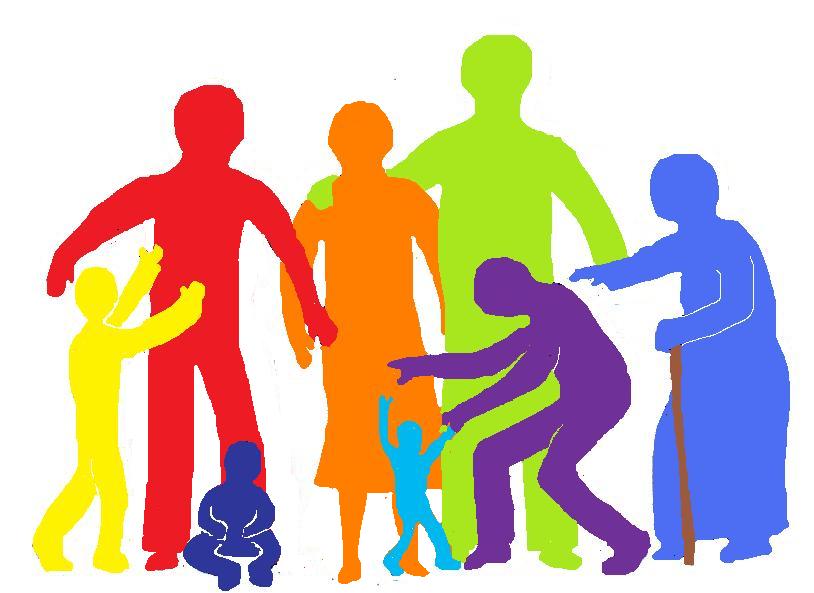 There was no statistically significant difference pain and injection satisfaction score in age between application and control group.
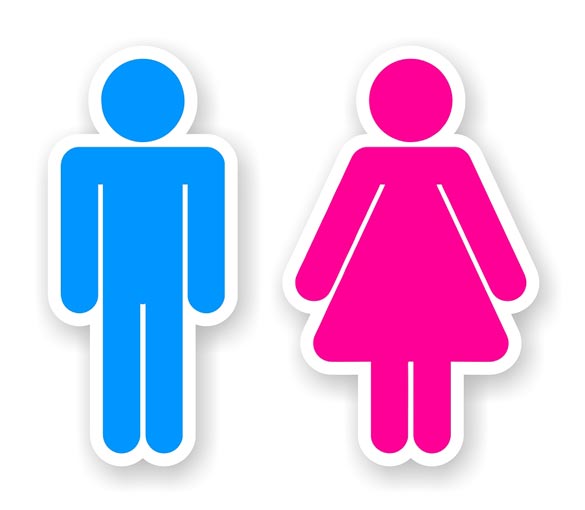 There was no statistically significant difference pain and injection satisfaction score in gender between application and control group.
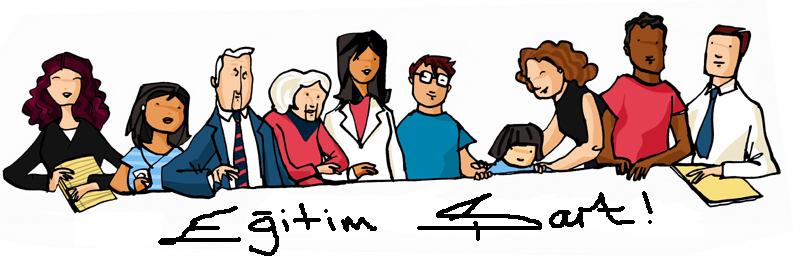 There was no statistically significant difference pain and injection satisfaction score in educational level between application and control group.
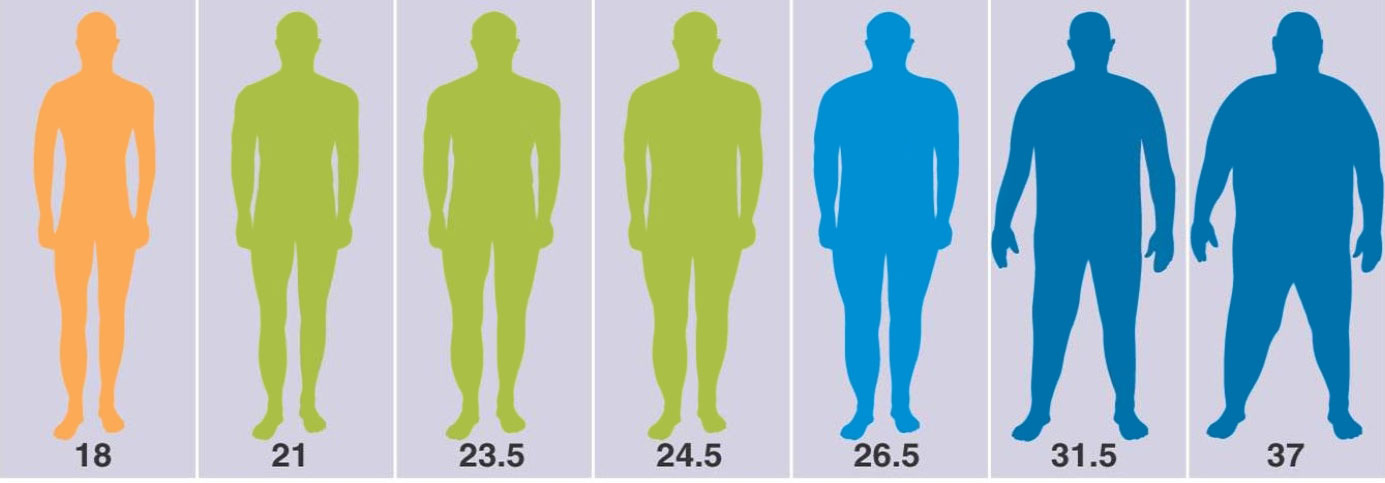 Overweight patients reported increased pain intensity compared with normal and obese patients in application group. 
Obese patients reported increased pain intensity compared with normal and overweight patients in control group.
There was no statistically significant difference injection satisfaction score in BMI between application and control group.
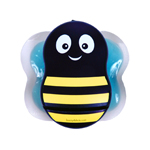 CONSEQUENTLY;
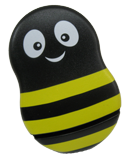 In the literature;
It has been learnt that the studies
 with Buzzy are also applied at IM injection, vaccination and venipuncture on the children.
Baxter AL, Cohen LL, McElvery HL, Lawson ML, von Baeyer CL., An integration of vibration and cold relieves venipuncture pain in a pediatric emergency department. Pediatr Emerg Care. 2011 Dec;27(12):1151-6.
Russell K., Nicholson R., Naidu R., Reducing the pain of intramuscular benzathine penicillin injections in the rheumatic fever population of Counties Manukau District Health Board, Journal of Paediatrics and Child Health 50 (2014) 112–117
İnal S., Kelleci M. (2010). Externel Thermomechanical Stimulation And Distraction Are Effective On Pain Relief Of Children During Blood Draw. 14th International Nursing Research Conference, Burgos
Canbulat N, Ayhan F, Inal S. Effectiveness of External Cold and Vibration for Procedural Pain Relief During Peripheral Intravenous Cannulation in Pediatric Patients.Pain Management Nursing, 2014 Jun 6 S1524-9042.
Whelan HM, Kunselman AR et al. The Impact of a Locally Applied Vibrating Device on Outpatient Venipuncture in Children. Clin Pediatr 2014 Jun 12. N=64 children, 7 phlebotomists
Inal S, Kelleci M. Buzzy relieves pediatric venipuncture pain during blood specimen collection. MCN Am J Matern Child Nurs 2012 Sep;37(5):339-45.
Baxter AL, Leong T, Mathew B. External thermomechanical stimulation versus vapocoolant for adult venipuncture pain : Pilot data on a novel device. Clin J Pain, 2009 October ;25(8):705-10.
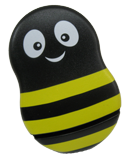 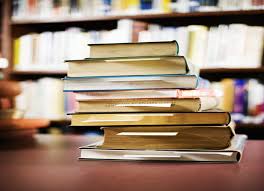 All the studies
 with
 Buzzy 
(different sample and method) 
confirm our study.
RECOMMENDATIONS
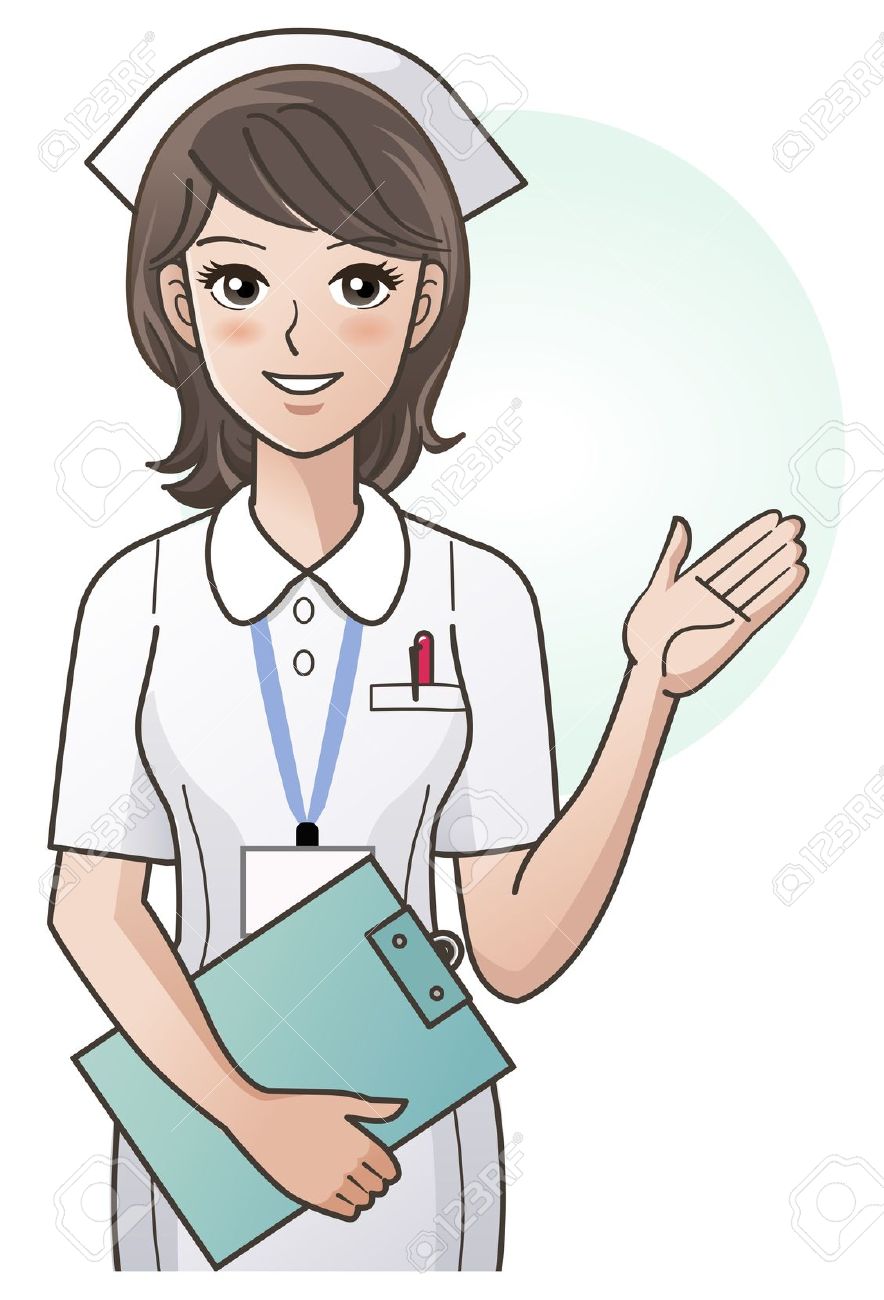 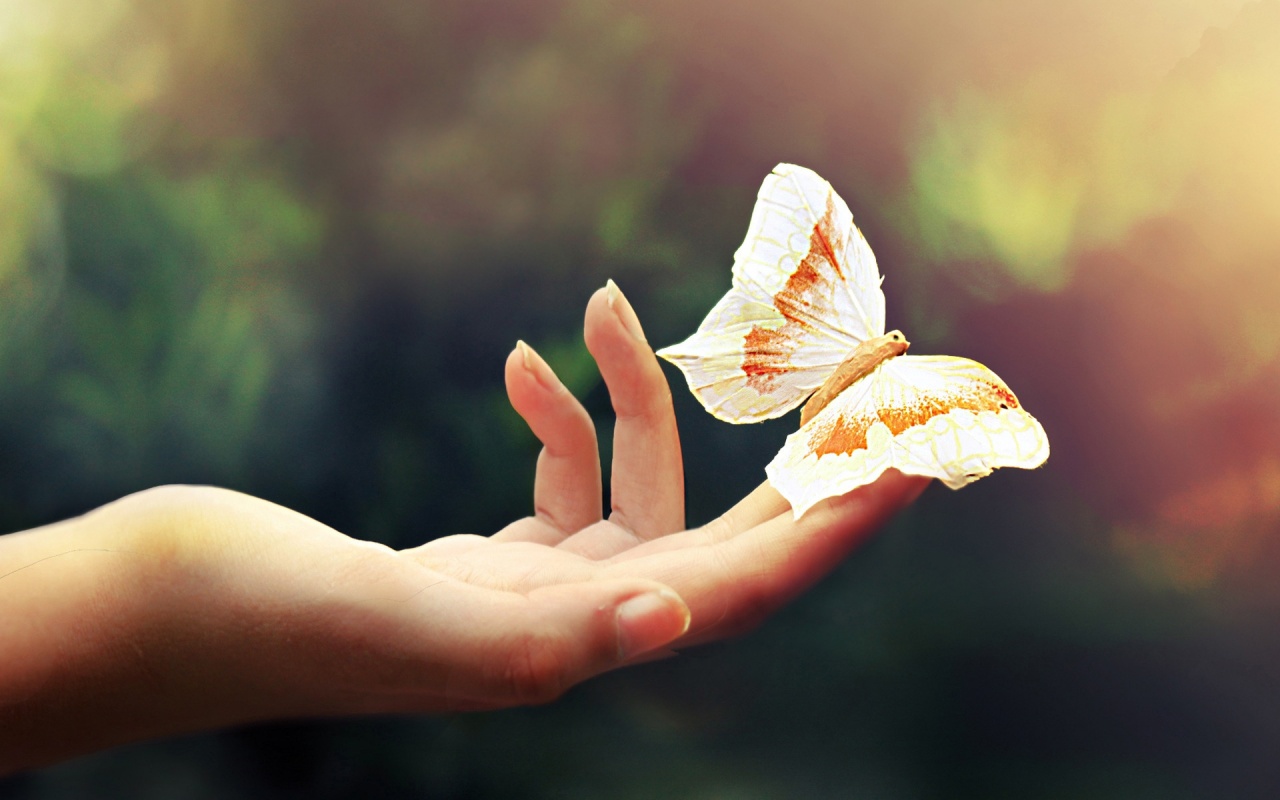 THANKS…